第三冊第五課補充教材
認識西遊記
第五冊第十課課本故事
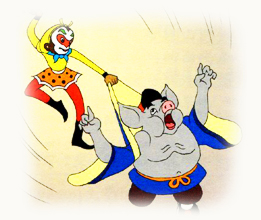 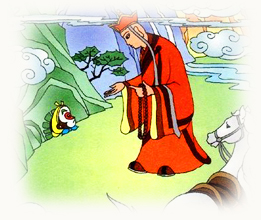 豬八戒
孫悟空
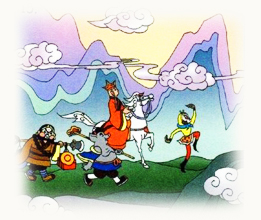 西天取經
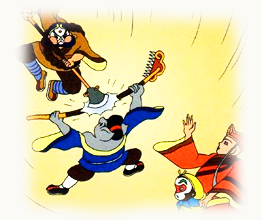 沙悟淨
形聲字：颱/苔/ 抬/跆
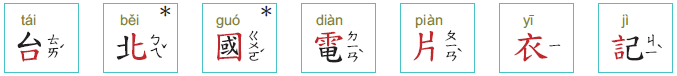 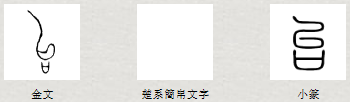 詞語練習
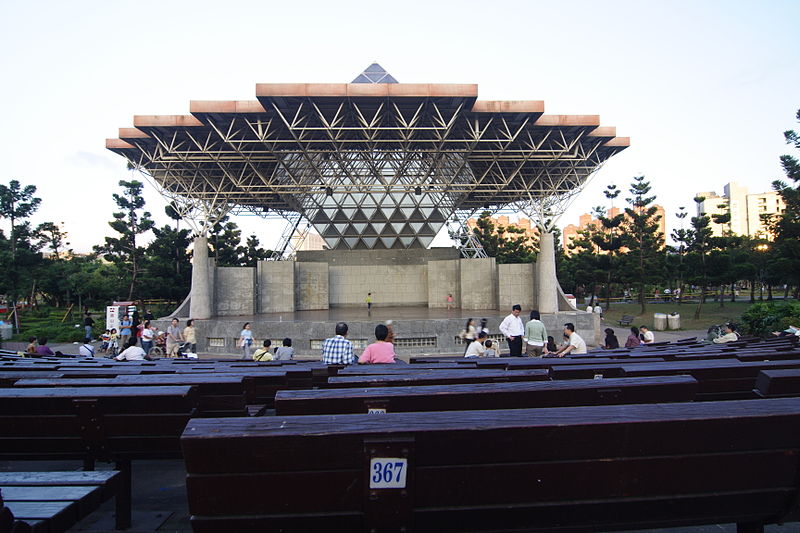 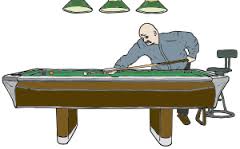 舞台
撞球台
吧台
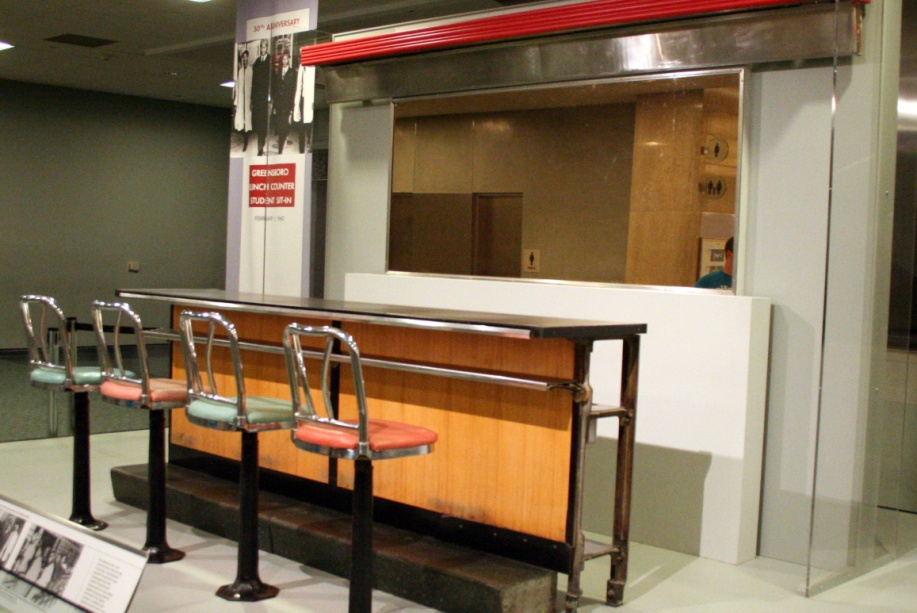 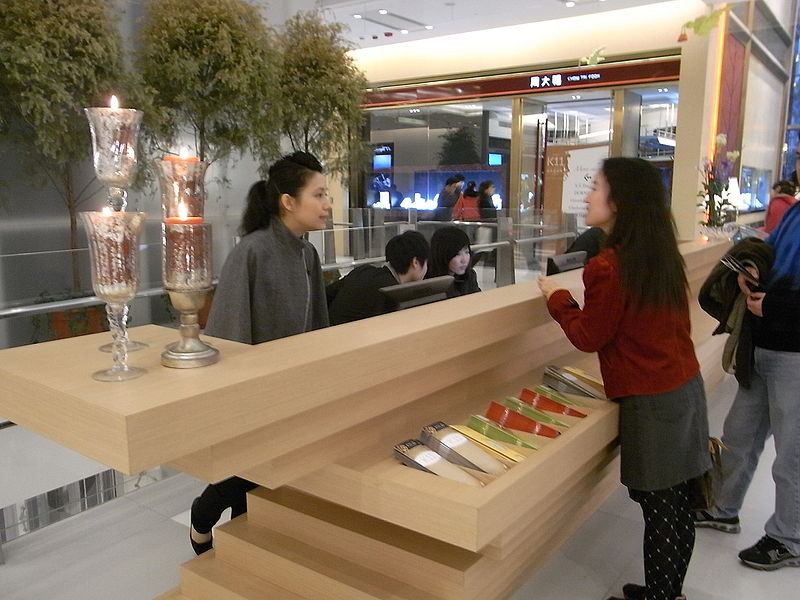 櫃台
相似字：比
參考資料：國際電腦漢字及異體字知識庫
形聲字：背
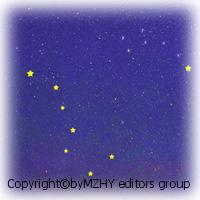 北極星
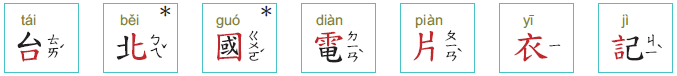 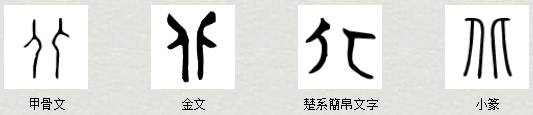 形聲字：摑/幗
參考資料：國際電腦漢字及異體字知識庫
老師可挑詞語來做活動
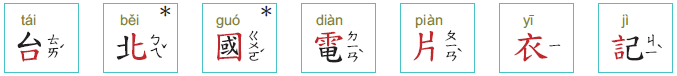 出國
國外
中國
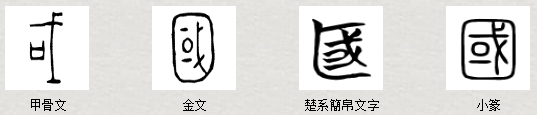 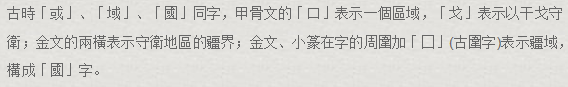 詞語練習-說一說(國)
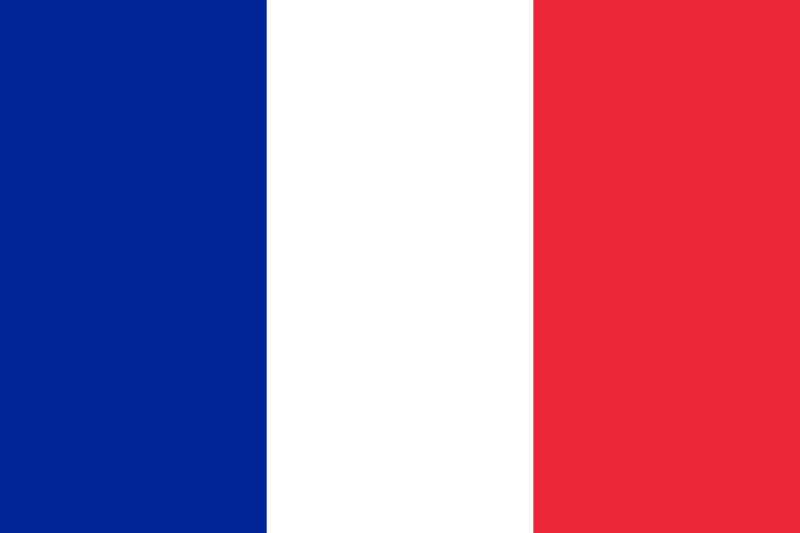 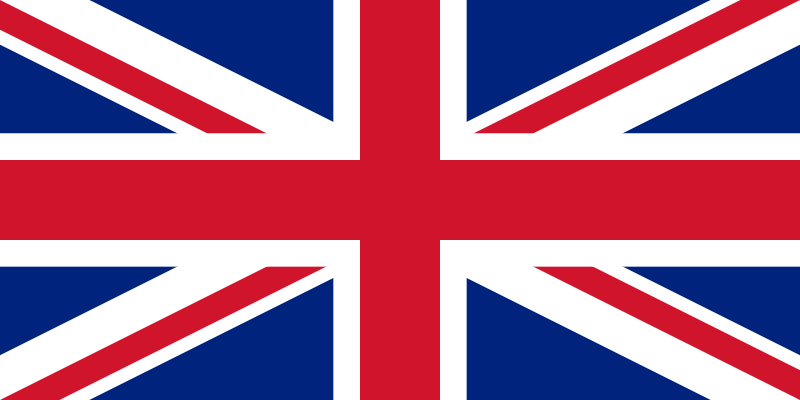 法國
英國
德國
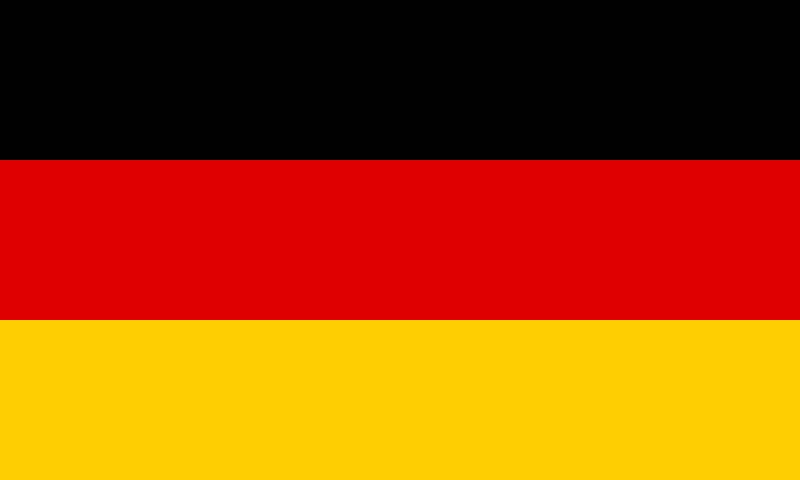 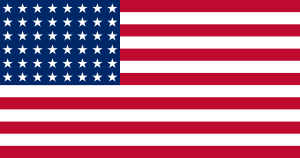 美國
參考資料：國際電腦漢字及異體字知識庫
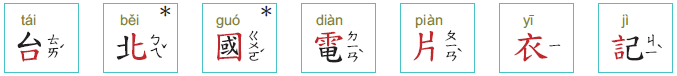 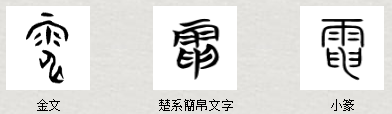 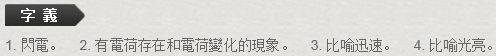 老師可挑詞語來做活動
詞語練習-說一說
電車
跳電
電玩
來電
電話
電話卡
公共電話
電台
大家電
進口家電
電力
電子書
小家電
參考資料：教育部重編國語辭典修訂本
老師可挑詞語來做活動
參考資料：國際電腦漢字及異體字知識庫
一片真心
打成一片
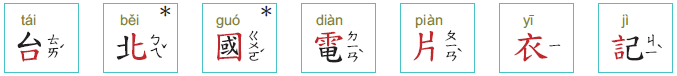 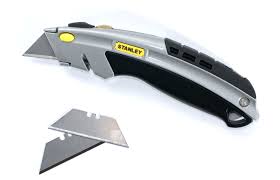 刀片
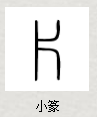 電子卡片
生魚片
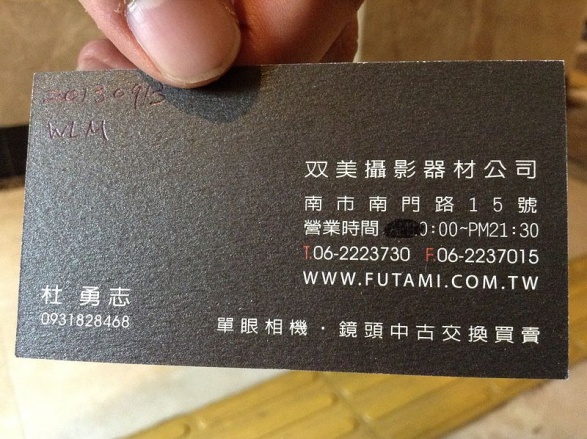 名片
參考資料：教育部重編國語辭典修訂本
形聲字：依/銥
老師可挑詞語來做活動
參考資料：國際電腦漢字及異體字知識庫
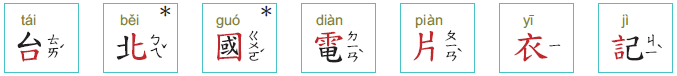 毛衣
上衣
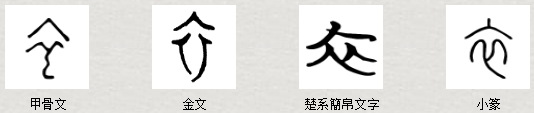 風衣
內衣
大衣
形聲字：己
參考資料：國際電腦漢字及異體字知識庫
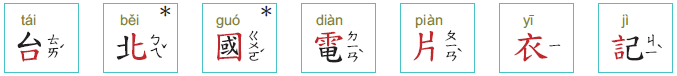 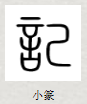 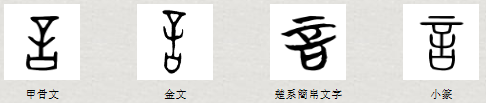 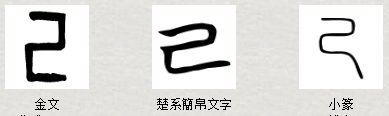 詞語練習-說一說(記)
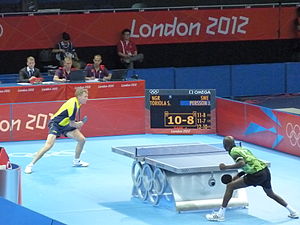 記分
筆記本
寫筆記
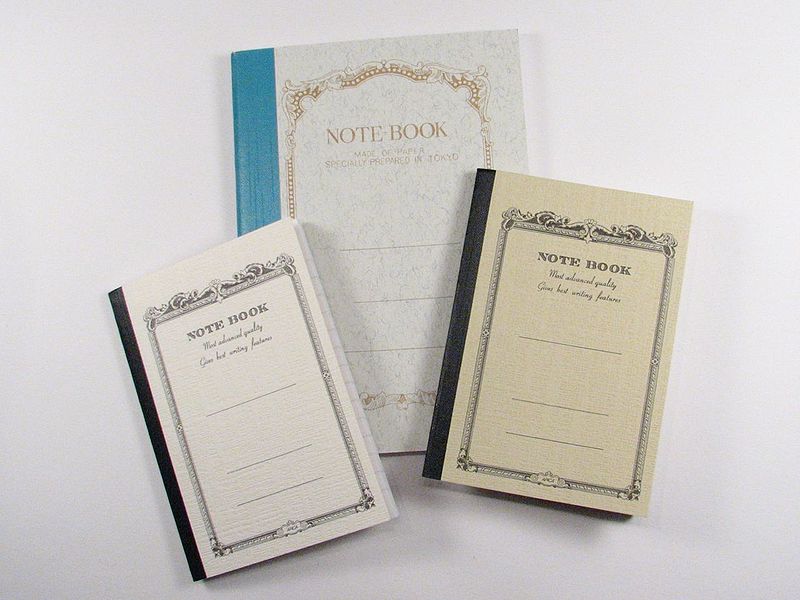 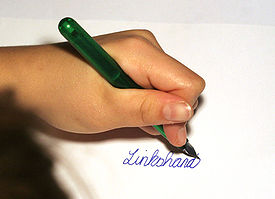 形聲字：矜/衿/紟
參考資料：國際電腦漢字及異體字知識庫
老師可挑詞語來做活動
相似字：令
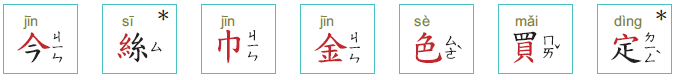 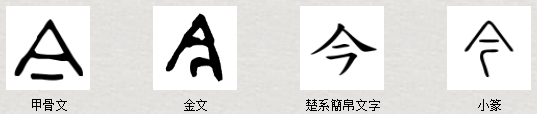 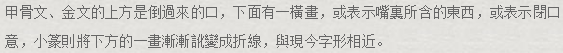 今晚
今日
今生今世
參考資料：教育部重編國語辭典修訂本
形聲字：鷥/蕬
參考資料：國際電腦漢字及異體字知識庫
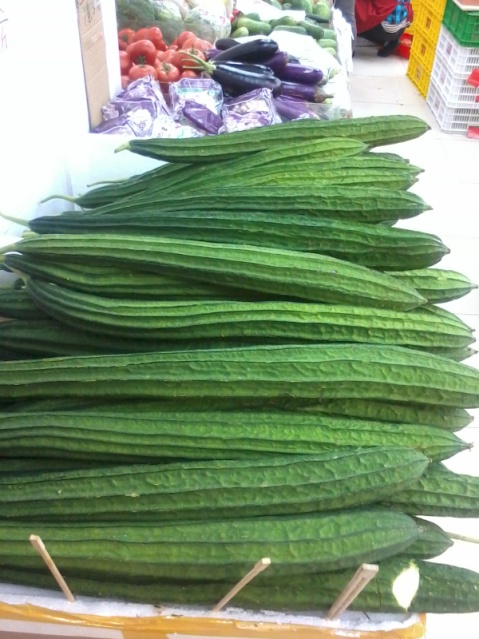 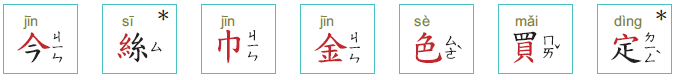 絲瓜
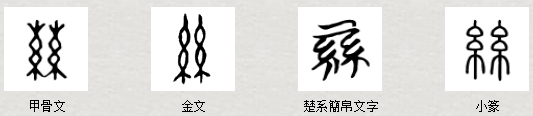 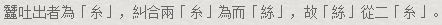 參考資料：國際電腦漢字及異體字知識庫
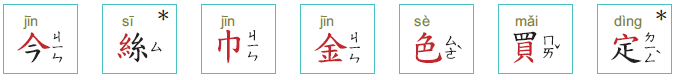 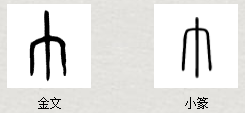 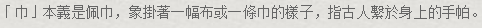 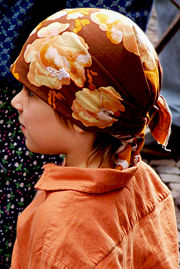 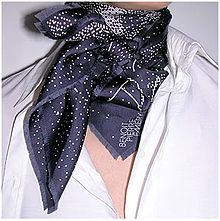 絲巾
頭巾
相似字：全
形聲字：惍/菳
參考資料：國際電腦漢字及異體字知識庫
老師可挑詞語來做活動
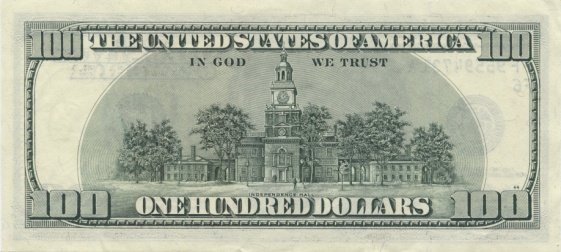 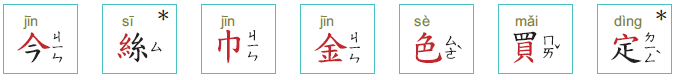 美金
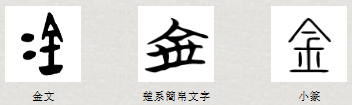 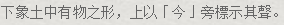 真金不怕火
五金
開金口
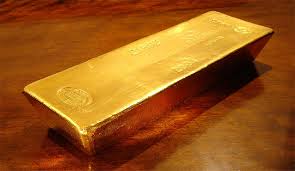 黃金
千金買笑
參考資料：教育部重編國語辭典修訂本
形聲字：銫
老師可挑詞語來做活動
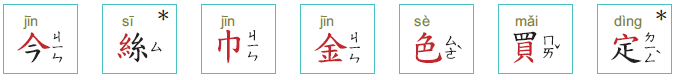 面色
上色
土黃色
秋色
金黃色
參考資料：教育部重編國語辭典修訂本
老師可以挑詞語來做活動
顏色練習-說一說
土色
白色
金色
黑色
金黃色
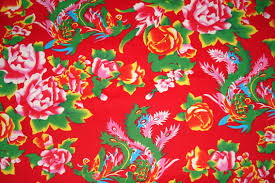 花色
米色
紅色
黃色
相似字：賣
參考資料：國際電腦漢字及異體字知識庫
老師可挑詞語來做活動
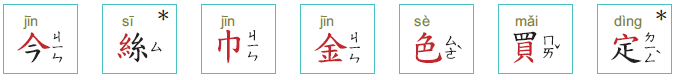 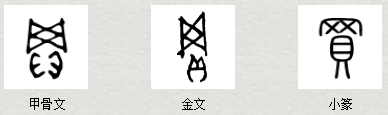 買書
收買
買回
參考資料：教育部重編國語辭典修訂本
形聲字：碇/錠/椗
參考資料：國際電腦漢字及異體字知識庫
老師可挑詞語來做活動
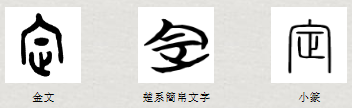 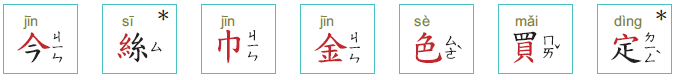 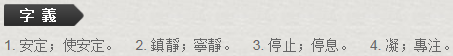 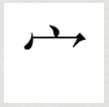 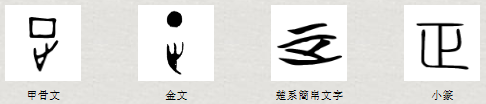 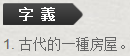 說不一定
不一定
定位
參考資料：教育部重編國語辭典修訂本
練習說
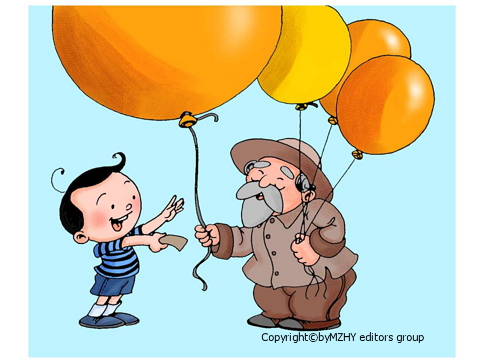 1.小小買了一個大氣球。
2.小小買到了一個大氣球。
3.小小買得到一個大氣球。
1.鳥媽媽在找她的蛋。
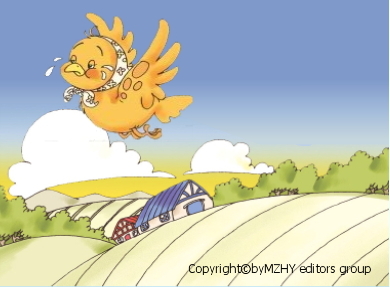 2.鳥媽媽找不到她的蛋。
3.鳥媽媽沒找到她的蛋。
練習說
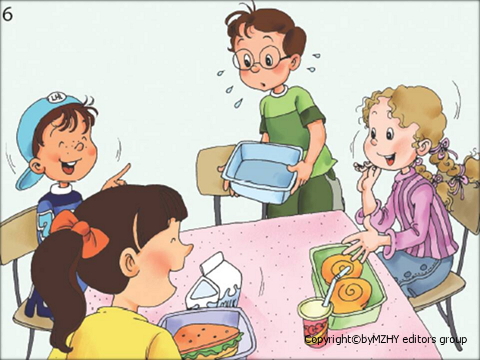 1.友友沒帶他的午飯。
2.友友吃不到他的午飯。
3.友友沒吃他的午飯。
1.哥哥猜到謎語。
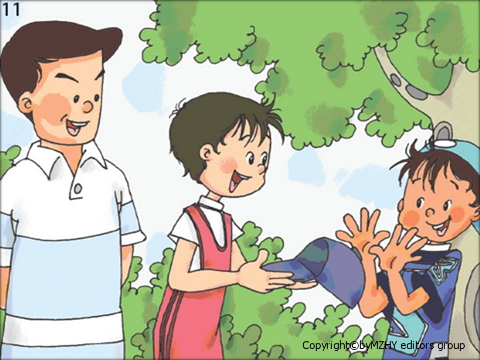 2.弟弟猜不到謎語。
3.哥哥得到帽子。
4.弟弟得不到帽子。
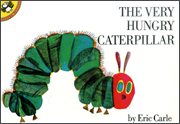 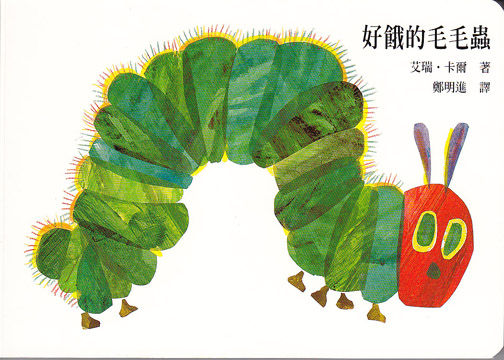 中文版
英文版